VÝVOJOVÁ PSYCHOLOGIE
ÚVODNÍ PŘEDNÁŠKA
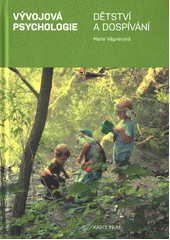 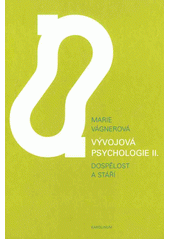 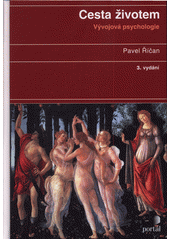 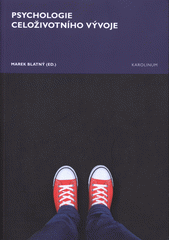 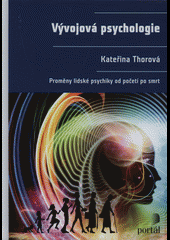 2012                         2008                           2015                            2014                            2016
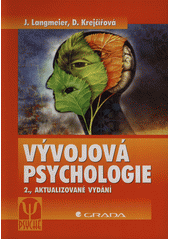 2006, 2011, 2016
VYMEZENÍ DISCIPLÍNY
PSYCHOLOGICKÉ DISCIPLÍNY
ZÁKLADNÍ TEORETICKÉ 
SPECIÁLNÍ
APLIKOVANÉ

PŘEDMĚT VÝVOJOVÉ PSYCHOLOGIE
V širším slova smyslu 
(H. D. Schmidt 
podle Langmeier, Krejčířová, 2006):
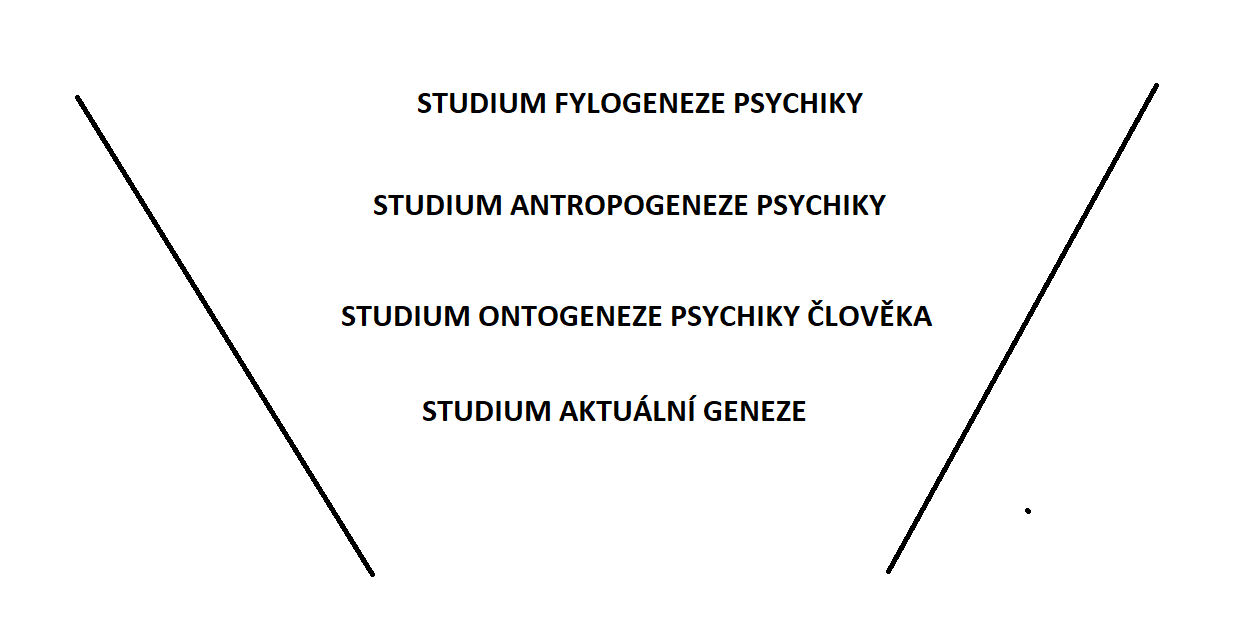 Ontogenetická psychologie
V užším slova smyslu 
Podle Thorové (2015, s. 20) vývojová psychologie „zkoumá:
psychické změny v souvislosti s postupujícím věkem, 
zabývá se stabilními jevy a individuálními rozdíly mezi lidmi v různých obdobích jejich života, 
hledá příčinné souvislosti a zákonitosti vzniku a vývoje psychických procesů (emocí, vnímání, paměti, pozornosti a myšlení) 
a vlastností člověka (povahy, charakteru, schopností, postojů, zájmů, temperamentu), 
snaží se definovat normu a patologii.“ 
Změny:
evoluční (dětství a dospívání
období stabilizace (dospělost
involuční: od určitého věku (po 50. roce)
Evoluční a involuční změny se nemusí nutně vylučovat, ale mohou probíhat současně – k pozitivním vývojovým změnám může docházet, i když v jiných směrech je patrný pokles výkonnosti.
CÍLE VÝVOJOVÉ PSYCHOLOGIE
Popsat
Vysvětlit
Předvídat 
aplikovat
SPOLUPRÁCE S JINÝMI VĚDNÍMI OBORY
PSYCHOLOGIE
pedagogika
Lékařské obory
Další (FI, Soc., Antrop., kulturologie..)
Disciplíny vývojové psychologie
prenatální a perinatální psychologie
neonatální psychologie 
pedopsychologie 
adolescentní psychologie
adultopsychologie 
gerontopsychologie 
Thorová (2015)
Vývojová období
Prenatální období
Novorozenec
Kojenec
Batole
Předškolní věk
Mladší školní věk
Dospívání
Prepuberta
Vlastní puberta
Adolescence
Dospělost
Mladá dospělost
Střední dospělost
Starší dospělost
Stáří
Rané
Pozdní
Patriarchální věk
HISTORIE VE SVĚTĚ
NĚMECKO A RAKOUSKO 
Wilhelm Stern (1871-1938): rané dětství a inteligence dětí a mládeže
Wolfgang Köhler (1887-1967), Kurt Koffka (1896-1941)
Kurt Lewin (1890-1947): frustrace a agrese u dětí
Eduard Spranger (1882-1963): psychologie dospívání u mládeže a typologie osobnosti
Psychoanalytická škola:
Sigmund Freud (1856-1939)
Alfred Adler (1870-1937)
Carl Gustav Jung (1875-1961)

VÍDEŇSKÁ VÝVOJOVÁ PSYCHOLOGIE
Centrum pro výzkum dítěte a dospívajících (Karl Bühler (1879-1963), Charlotta Bühlerová (1893-1974): 
monografie O vývoji dítěte
Charlotta Bühlerová: životní cyklus člověka v celé jeho celistvosti. 
Karl Bühler (1879-1963): vůle a myšlenkové procesy u dětí
HISTORIE VE SVĚTĚ
FRANCIE
Alfred Binet (1857-1911): 1905 test schopností Théodore Simon (1872-1961), psychiatr.
René Zazzo (1910 - 1995): longitudinálními výzkumy dvojčat, popsal tzv. kryptofázii

ANGLIE
Francis Galton(1822-1911) a jeho žák Ch. E. Spearman (1863-1945): metodu vypočítání korelací mezi proměnnými); koeficient korelace;

ŠVÝCARSKO
Édouard Claparéde (1873-1940): Výzkumný institut J. J. Rousseaua, Ženeva; předškolní a školní věk, dětské hra, myšlení a inteligence a snažil se přenést vědecké poznatky do vzdělávání.
Jean Piaget (1896-1980)
HISTORIE VE SVĚTĚ
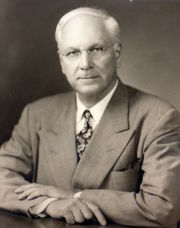 USA 
J. B. Watson (1878-1958)
1933 založena Společnost pro výzkum dětského vývoje
Arnold Gesell (1880-1961) vývojová škála dítěte založená na výzkumech dvojčat a malých dětí 
Nancy Bayleyová (1899-1994) publikovala v roce 1969 škály dětského vývoje pro děti od 1 do 42 měsíců

RUSKO
Lev Semjonovič Vygotskij (1896-1934): vliv kultury, jazyk, myšlení a proces socializace
Petr Jakovlevič Galperin: vývoj osobnosti, zvláště otázkou interiorizace  
Alexandr Romanovič Lurija (1902-1972) vývoj řeči, poznávacích procesů, zkoumal život dvojčat
HISTORIE V ČECHÁCH
PRAŽSKÁ ŠKOLA
František Čáda (1865-1918): 1910 založil Pedologický ústav v Praze (od 1918 Ústav pro výzkum dítěte); dětská hra, kresba
František Šeracký (1891-1942): experimenty, psychotechnika
Cyril Stejskal (1895-1942): výzkum vývoje dětské inteligence
Miloslav Skořepa (1895-1942) :puberta
BRNĚNSKÁ ŠKOLA
Mihajlo Rostohar (1878-1966) 
Vilém Chmelař (1892-1989): vývoj pozornosti, vnímání, utvářením kresebných pohybů dítěte v raném věku atd. , rozvoj poradenství, od 1931: 70 poraden. 
Jaroslav Koch (1910-1979): učňovské poradenství 
Josef Švancara (1924 - 2020), „Diagnostika psychického vývoje“, později se odborně zaměřil na stáří.
Ferdinand Kratina (1885-1944): eidetické vlohy, „Osobnost“ :  každá normální osobnost má dar duševní rovnováhy, schopnost napětí vyrovnávat. Tak se jeví osobnost jako vyrovnavatelka a uchovatelka rovnováhy
Ludmila Kolaříková (1909-1968): vývoj dětí raného věku

Václav Příhoda (1889-1979): Ontogeneze lidské psychiky (1963-1974 )
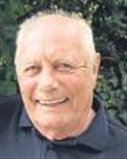 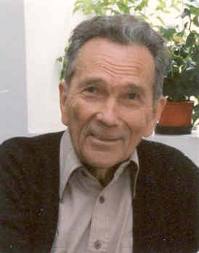 Náhled do současnosti
Josef Langmeier (1921 – 2007): dyslexie, rodinné interakce a terapie, psychické deprivace
Zdeněk Matějček (1922 – 2004) „Psychická deprivace v dětství“ 
Jaroslav Jirásek (1922-2000), školní zralost, 1960 Wechsler verbální test inteligence pro děti  
Jaroslav Šturma (1944): český psychoterapeut, dětský klinický a poradenský psycholog a supervizor



Pavel Říčan (nar. 1933)
Petr Macek (nar. 1956)
Marie Vágnerová (nar. 1946) 
Irena Sobotková (nar. 1964)
Kateřina Thorová (nar. 1969)
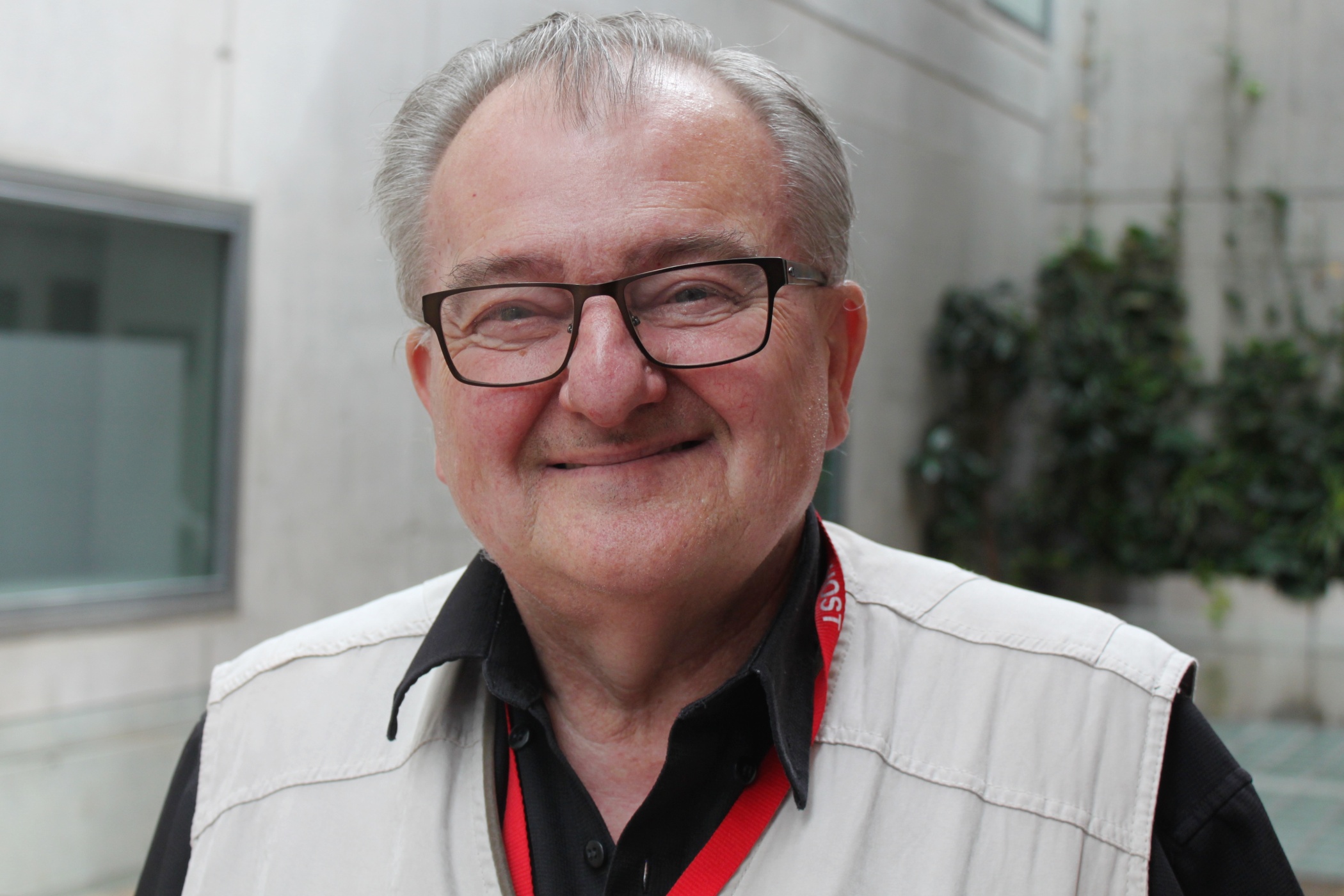 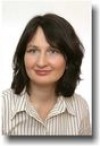 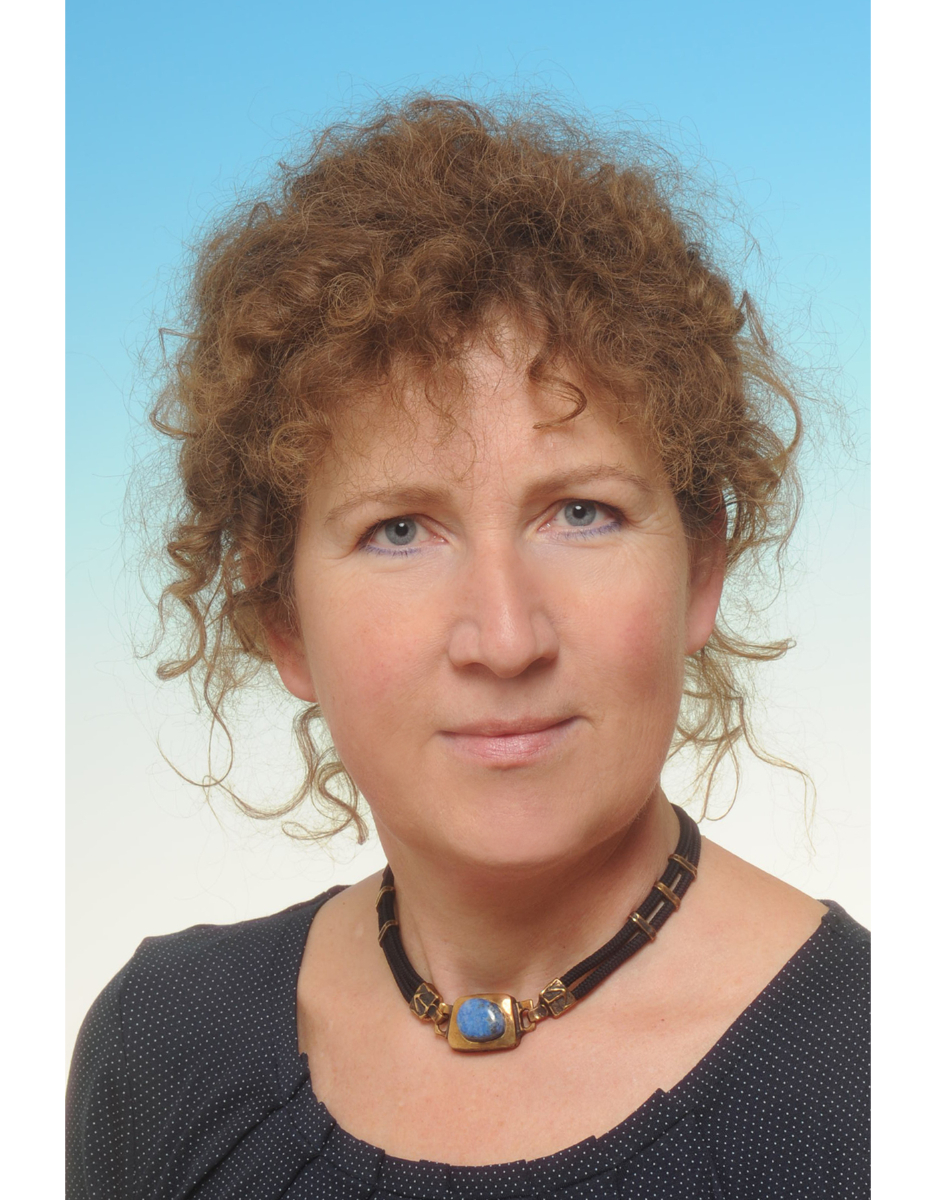 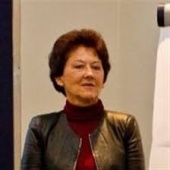 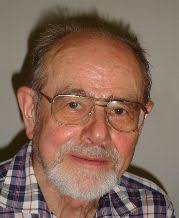 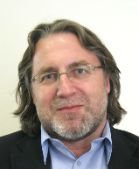 Hoskovcová, S., Hoskovec, J. a Heller, D. Dějiny české a slovenské psychologie. 2. přepr. a rozš. vyd. Praha: Univerzita Karlova v Praze, nakladatelství Karolinum, 2016. ISBN 978-80-246-2402-0, s. 78 – 88.
LANGMEIER, J., KREJČÍŘOVÁ, D. Vývojová psychologie. 2. akt. vyd. Praha: Grada, 2006. ISBN 80-247-1284-9, s. 13 – 22.
MATĚJČEK, Z., LANGMEIER, J. Počátky našeho duševního života. Praha: Panorama, 1986.
MATĚJČEK, Z., LANGMEIER, J. Výpravy za člověkem. Praha: Odeon, 1981. 
Thorová, K. Vývojová psychologie: proměny lidské psychiky od početí po smrt. Praha: Portál, 2015. ISBN 978-80-262-0714-6, s. 19 – 26.
Vágnerová, M. Vývojová psychologie: dětství a dospívání. Vyd. 2., dopl. a přeprac. Praha: Karolinum, 2012. ISBN 978-80-246-2153-1, s. 11 – 53.